Content Strategies for
Building SEO
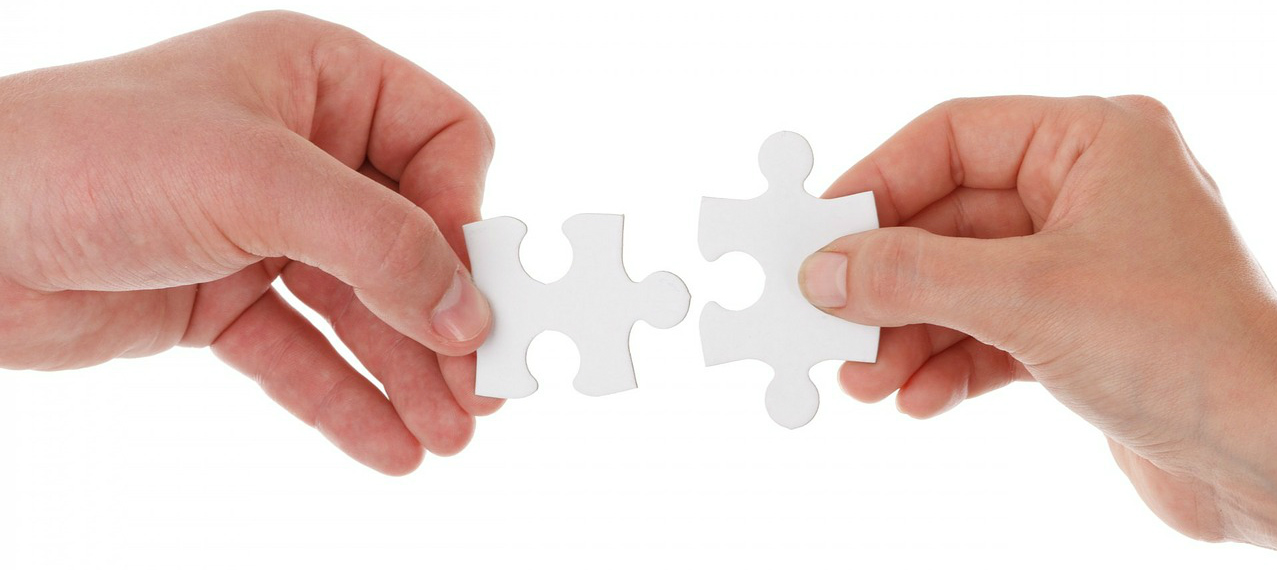 Content Strategies for Building SEO
As with her writing/editing, Peg brings her finely honed attention to detail and her adherence to high-quality standards to bear in her role as managing editor of Content Boost. As team leader, she encourages her staff to strive for excellence in the copy they craft and in the relationships they forge with clients. She caught the marketing bug after seven years as an editor and supervisor at Gartner Inc., the world’s leading IT research and advisory company, and was drawn to the spirit and talent exhibited at Content Boost. Tracing back to her early days working local beats as a journalist, Peg consistently digs deep for insights that bring value to her writing. Outside the office, Peg loves to read when she’s not trying to keep up with her cycling buddies or the weeds in her garden. She can be found enjoying the local scene in her hometown of Fairfield, Connecticut.
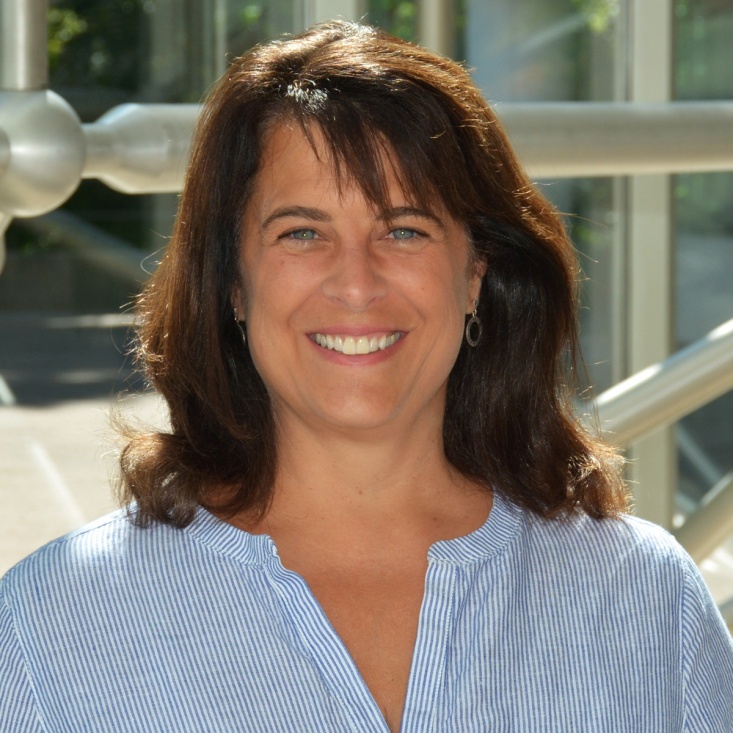 Peg VentricelliManaging Editor
Content Boost
Content Strategies for Building SEO
The main purpose of SEO
(search engine optimization)
To turn an unknown individual searching the Web into a customer
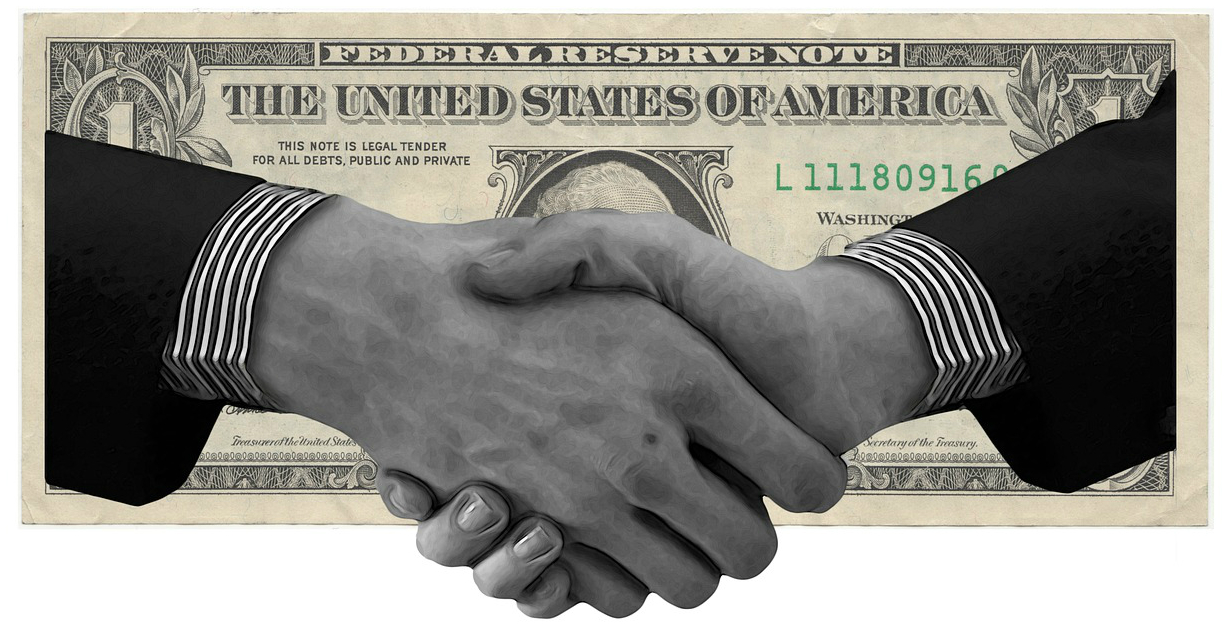 Content Strategies for Building SEO
Search Engines Serve Mankind!
“A record, if it is to be useful to science, must be continuously extended, it must be stored, and above all it must be consulted. ” — Vannevar Bush, The Atlantic Monthly, 1945






Along came the Internet [based on the TCP/IP communications protocols piloted by ARPANet, an early (1972) packet switching network]—the first few hundred websites were launched by 1993—and its vast volumes of content. All that information needed to be searchable by users, so along came Archie (short for “archives”), the world’s first search engine, in 1990—the creation of a McGill University (Montreal) student named Alan Emtage.
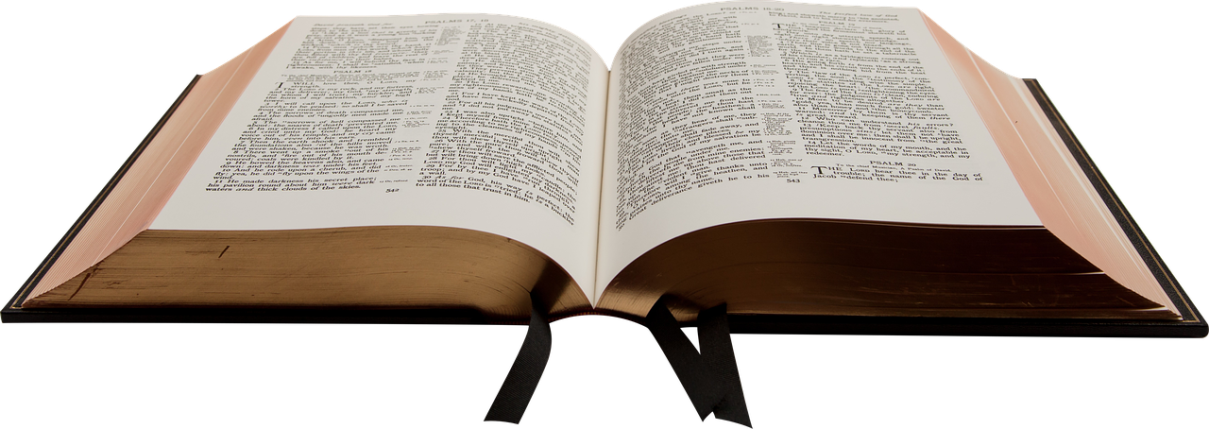 [Speaker Notes: 1 http://www.getsmartcontent.com/2014/01/the-impact-of-effective-content-marketing/ 
2 HubSpot
3 http://www.business2community.com/content-marketing/59-killer-content-marketing-stats-2014-edition-0776199]
Content Strategies for Building SEO
What Is a Search Engine?
Google
Yahoo!
Bing
1996 – Google Search (aka Google) originates as an academic search engine.
2016 –  Google is the most used search engine in the U.S., with 64 percent market share, according to the latest Comscore Report. The closest runner up is Bing (which also powers Yahoo) at a mere 21.4 percent share.
Google is also dominating the mobile/tablet search engine market share with 89 percent!
Search engines are comprised of three parts:
Spiders
Index
Search interface and relevancy software
Content Strategies for Building SEO
Search Engine Algorithms
Early searches used only keyword-matching and link-counting machines, which lead to user abuses, or “gaming the system”—achieving high rankings while adding little value for actual searchers.
To remain useful to users, search engines had to develop more complex equations—or algorithms—to deliver better search results to posed inquiries. Over the years, Google has made thousands of changes to its algorithm, such as:
Panda—a crackdown on thin content
Penquin—a crackdown on black hat tactics like keyword stuffing
Hummingbird—an emphasis on high-quality content
Pigeon—local search management
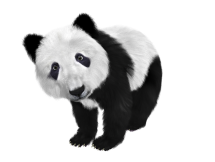 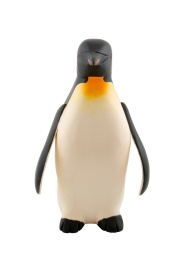 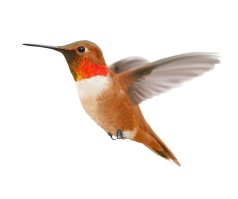 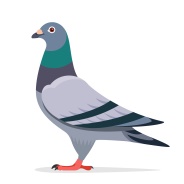 Content Strategies for Building SEO
Ranking high on a search engine results page (SERP), using a search engine like Google, Bing or Yahoo, can result in a big boost in site traffic and visibility.
The top listing on a SERP receives 33 percent of the traffic, compared to 18 percent for the second position, and traffic further degrading from there, according to a study from online ad network Chitika.
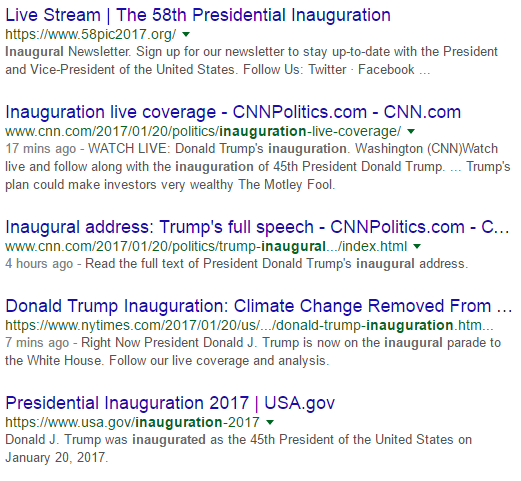 Content Strategies for Building SEO
What are the critical factors in Google’s algorithm?
For SEO, you must first understand, as best you can, the hundreds of factors in Google’s (secret) algorithm that determine the results it returns for a query. The following factors predominate: 
Off-site factors: Backlinks, maybe some social likes and +1’s
On-site factors: Page builds (including content) and elements
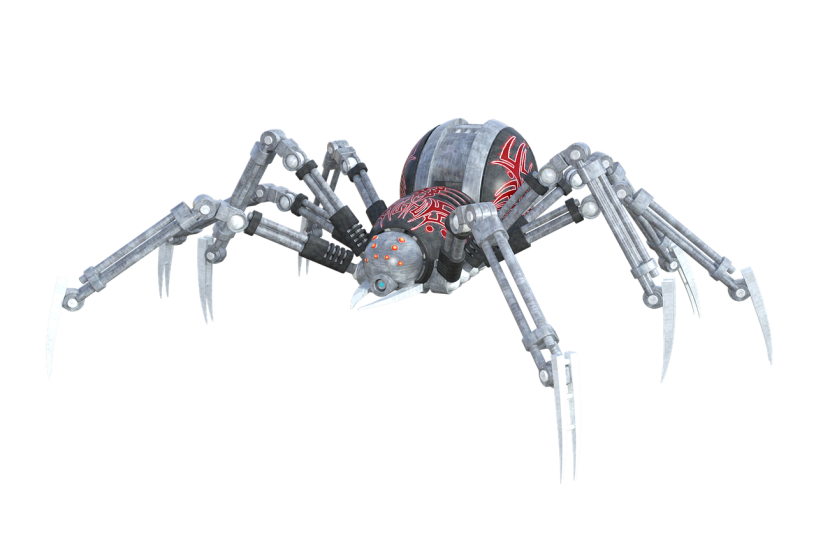 Google and other search engines use “spiders”—software programs—to search, or “crawl,” the Web for information, recording links and building up an index page that includes keywords.
Content Strategies for Building SEO
How Links Impact SEO
The hyperlink, or “link” for short, connects one webpage to another (or to a file), or to a different part of the same document.
Google’s patented PageRank system scores every search result partially by determining the number of other webpages that backlink to the target page.
The logic behind this is that pages with high-quality content will be linked to more often than those that contain mediocre content.
Content Strategies for Building SEO
Content That Matters: Keywords
When a user enters a search query, Google references the index it has created to list the pages that contain the same keywords that were in the user’s search terms.
Keyword placement plays a part in how Google finds sites, with some sections more important than others: Web page’s title, headings (especially large-sized heading).
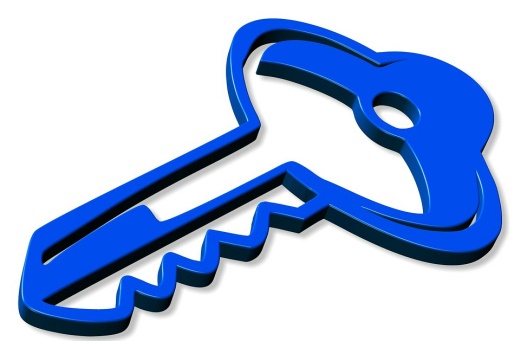 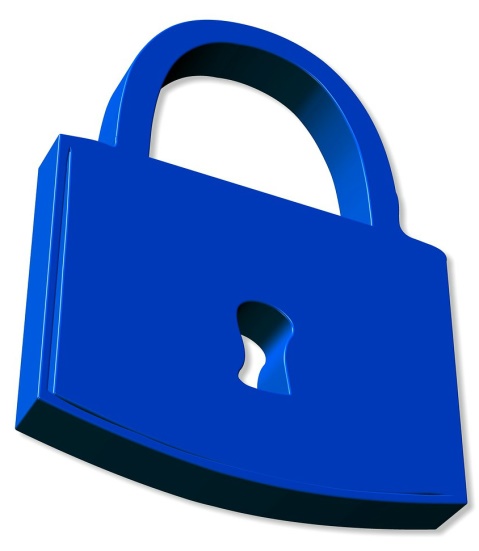 Keyword usage tips
Avoid overusing, or “stuffing,” keywords
Use keywords regularly on a page—without sounding unnatural!
Drop keyword in first 100-150 words of article.
Content Strategies for Building SEO
Anatomy of an Optimized Page
On-page SEO comes from a well-strategized website. Include these additional items (this is a short list) to bring in more search engine traffic from every piece of content you publish:
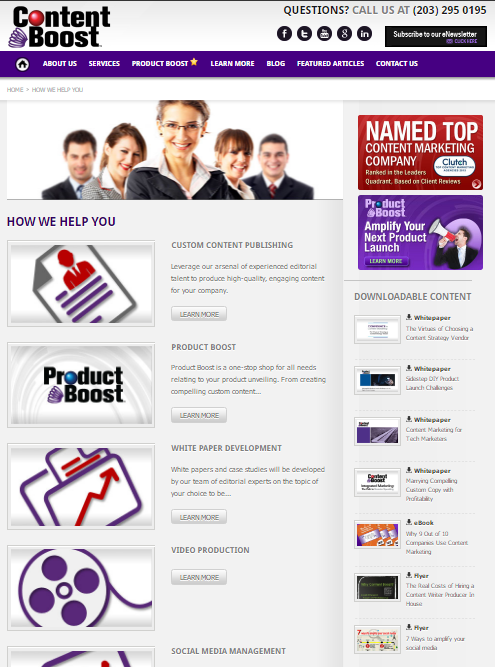 Unique content about a given subject
Responsive design
Optimized title tag and URL
Multimedia
Internal links
LSI Keywords
Image optimization
Social sharing buttons
Content Strategies for Building SEO
More Key Google Ranking Factors for SEO
Google relies on more than 200 ranking factors. Beyond links, page builds and keywords for ranking sites—Google looks positively on:
Older domains,
Domains that expire further out in the future,
Strong domain names,
Longer content length,
Fast page-loading speed,
Original content,
Image optimization,
Outbound link quality and number (too many
          obscure the page),
Grammar and spelling, and
Site uptime …
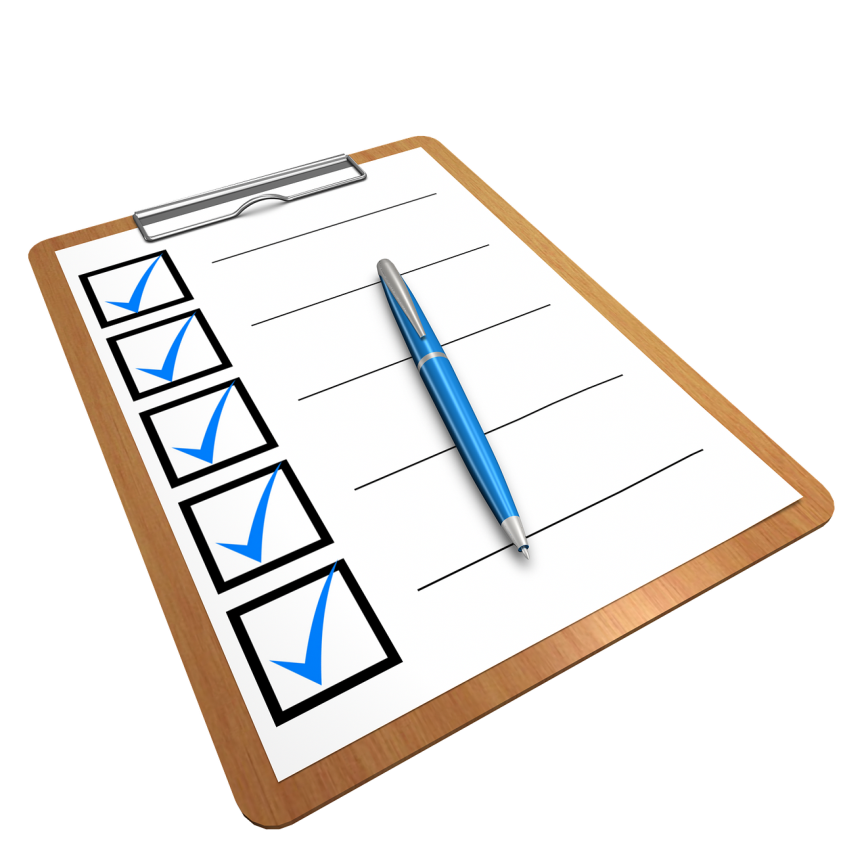 Content Strategies for Building SEO
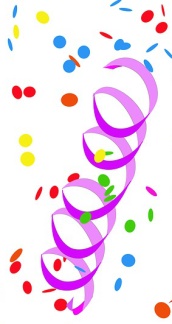 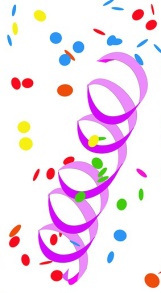 Why Is Content the Magic for SEO?
What else is there but content? The “magic” comes from top-quality content—content that by its very value inspires people to reference it (link to it) and share it. It’s the No. 1 driver of SEO.
Backlink’s analysis of 1 million Google search results:
Topically relevant content significantly outperformed content that didn’t cover a single topic in-depth. 
Longer content tends to rank higher, perhaps because it boosts the page’s topical relevancy.
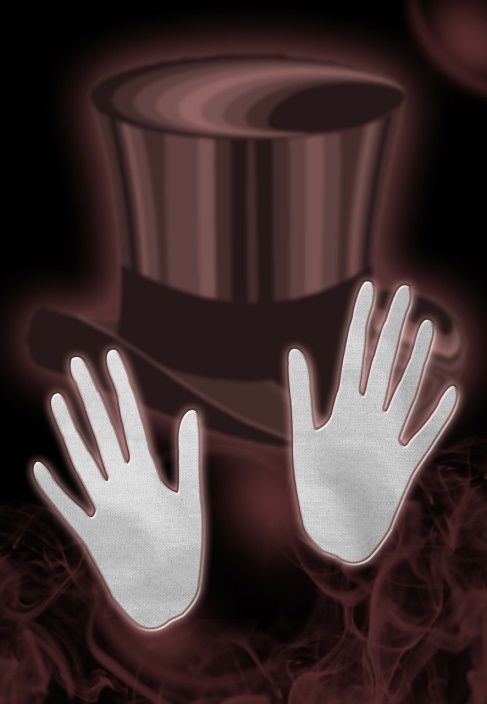 Comprehensive, in-depth content outperformed shallow content by a wide margin. (the avg. word count of a first page result is 1,890.
Content with at least one image ranks higher than content without an image.
Content Strategies for Building SEO
On-Page SEO Factor No. 1: Content
From an SEO perspective, all good content has two attributes:
It supplies a demand: As with the world markets, information is affected by supply and demand. The best content is that which does the best job of supplying the largest demand. 
	     Video 	  Image 		 Sound             	Text 
It’s linkable: From an SEO perspective, there is no difference between the best and worst content on the Internet if it is not linkable. If people can’t link to it, search engines will be very unlikely to rank it, and as a result the content won’t drive traffic to the given website.
Content that doesn't supply a demand or is not linkable is bad in the eyes of the search engines—and most likely some people, too.
1
2
Content Strategies for Building SEO
SEO Content Tactics
Expert writers – Don’t let your niece write your content!
Key topics – Keep an ear out for what’s trending.
Outbound and internal links – Make sure links are relevant.
Optimize content presentation – Ensure copy is visually pleasing.
Stay current and relevant – What’s on everyone’s minds? 
Promote your content – Earn organic links w/ high-quality content.
Content Strategies for Building SEO
Attracting Readers to Your SEO-Driven Content
The good news: Google values quality writing!
Not bad news: Make sure your copy benefits the reader.
But what if your topic is already covered by lots of content? How can you avoid being ignored?
Components of high-quality content include:
Deep understanding of your audience from intensive buyer research
Present value with strong point of view
Amplification strategy
Content Strategies for Building SEO
Turning SEO-Driven Content Into Leads/Sales

Segment website visitors based on digitally collected data.

Based on segmentation, build future content tailored to specific needs.

Send personalized messages that resonate with identified buyer personas.

Continue the cycle by analyzing data that comes back from targeted buyers to further develop buyer personas, and create even more personalized communications …

Consumers are craving more customized marketing: Research from Salesforce shows that 63 percent of millennial and 58 percent of GenX consumers are willing to share personal data with companies in exchange for personalized offers and discounts.
Content Strategies for Building SEO
Meeting Consumer Needs Using Automation
Problem: Manual processes can’t keep up with traffic and data volume to optimize marketing efforts
Solution: Marketing automation (MA) technology
Content Strategies for Building SEO
Marketing Automation
Optimizes Marketing Efforts
Website data organization and analysis
Dynamic e-mail campaigns
Mobile app tracking
Better buyer profiles
Personalized messages with appropriate offers
Social media tracking
Customized Facebook audiences to target with ads
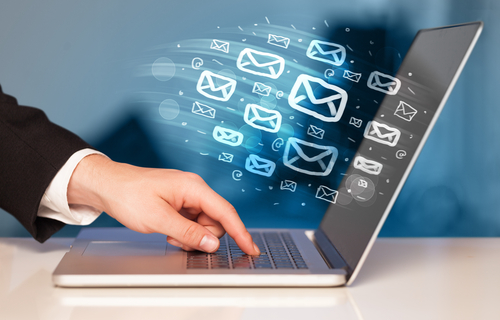 Content Strategies for Building SEO
Valuable Features of MA Platforms
Multichannel MA
Email distribution
Integration with offline channels	
CRM software integration		
Real-time alerts			
Lead management and scoring
Lead segmentation
Campaign nurturing
Data management
Marketing analytics
Membership management
Content marketing and mgmt. tools
Content creation tools
Inbound marketing tools
Website activity tracking
Landing page management
Analytics for campaigns
Social media management tools
Social media analytics
Forms and survey tools
Content Strategies for Building SEO
Implementing an MA Platform Ain’t Easy
Of all the MA platforms on the market, not a one comes without implementation challenges. Yet, more than 100,000 companies have deployed platforms from the top 20 vendors, including Hubspot, Marketo and SharpSpring.
Challenges
Lack of skilled staff to
     optimize the platform
Poor marketing processes
Selecting metrics
High content requirement
Content Strategies for Building SEO
Optimizing Your MA Investment
Hire a professional MA provider: Support your internal team with the tactical and operational support you need.  Platform-independent service providers, are available to deliver marketing automation as a service (MAaaS).
Assemble a team: Create a blended team using the right combination of experience, cross-functional business knowledge, objective perspective, know-how, technical aptitude, and leadership. 
Map Your Buyer’s Journey: As prospects move down the buyer funnel, MA presents them with additional content types with more-focused messaging.
Plan for developing content: MA enables you to provide the right content at the right time across the right channels to the right targets.
Content Strategies for Building SEO
Content Types for MA Success
Your MA content needs will change at every stage of the buyer’s journey; each type is pivotal in moving customers down the funnel:
Blogs
Gated Content
Emails w/ supporting content
Brand Filter Offer
Emails w/ Selling Content
[Speaker Notes: 2 HubSpot
4:  http://www.jeffbullas.com/2014/01/17/20-social-media-facts-and-statistics-you-should-know-in-2014/#KQfsd1myU9FXqC5B.99]
Content Strategies for Building SEO
In summation, your content strategy for building SEO requires organizational commitment and investment. Marketing automation coupled with content marketing has the potential to significantly grow your sales and scale your business.